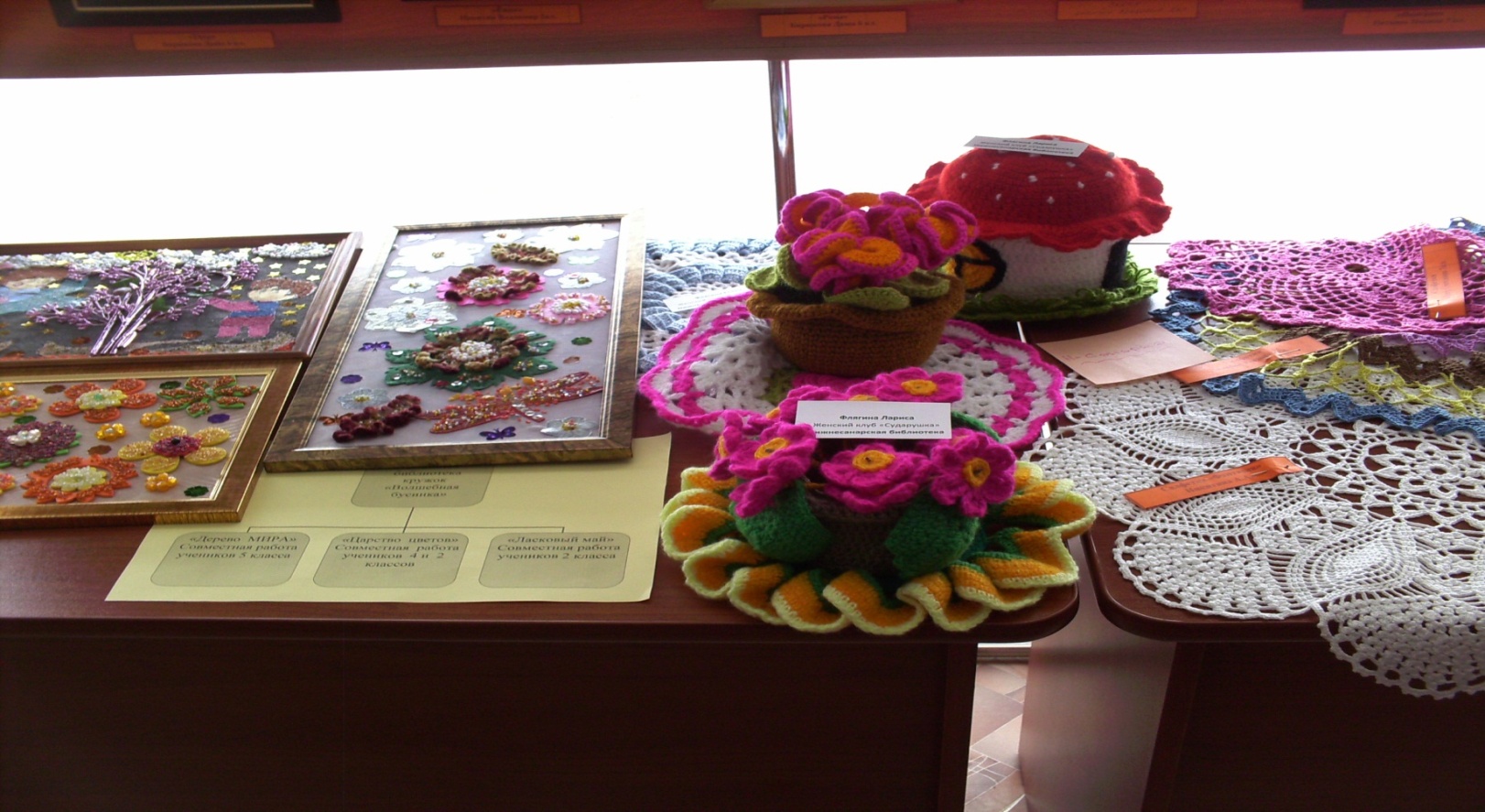 ВОСПИТАТЕЛЬНЫЙ ПОТЕНЦИАЛ ДОПОЛНИТЕЛЬНОГО ОБРАЗОВАНИЯ
ИЗ ОПЫТА    РАБОТЫ     УЧИТЕЛЯ     ТЕХНОЛОГИИ,    ИЗО   И   МХК                                                                                            МКОУ «КВАРЦИТНАЯ    ООШ»НИКИТИНОЙ А. А.
ЦЕЛЬ:
Формирование социально-активной личности, раскрытие, развитие и реализация творческих способностей учащихся.
возможности воспитательного воздействия
Вышивка «крестиком»                                       Вязание крючком









                                                 Городецкая роспись
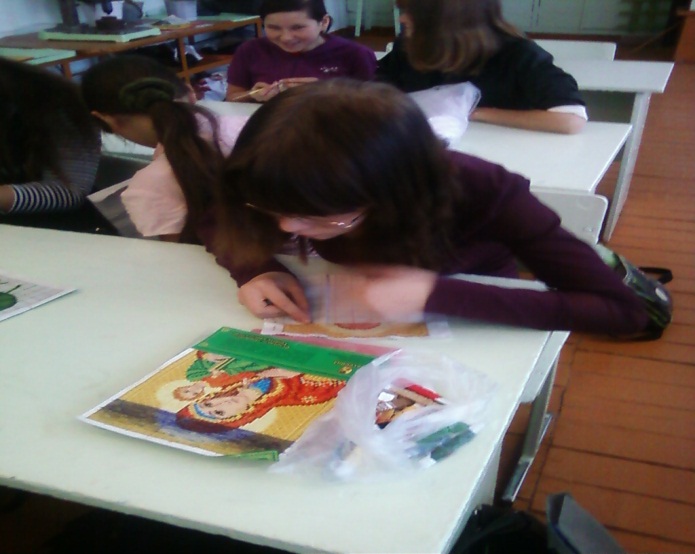 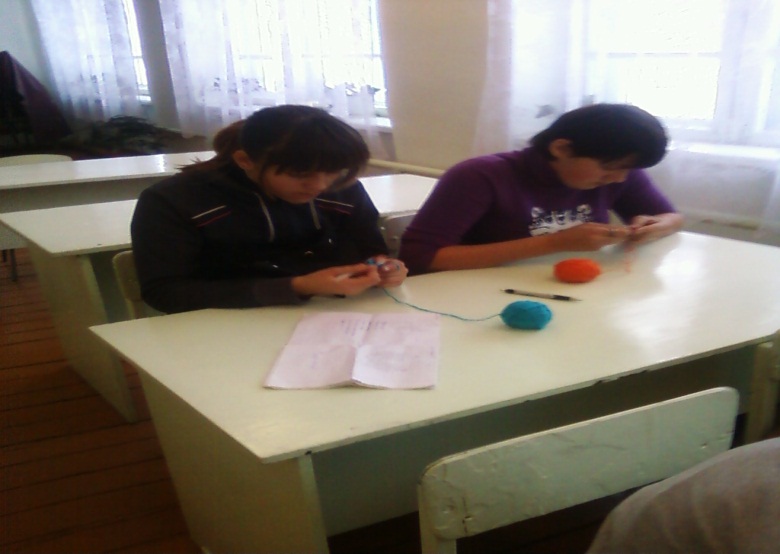 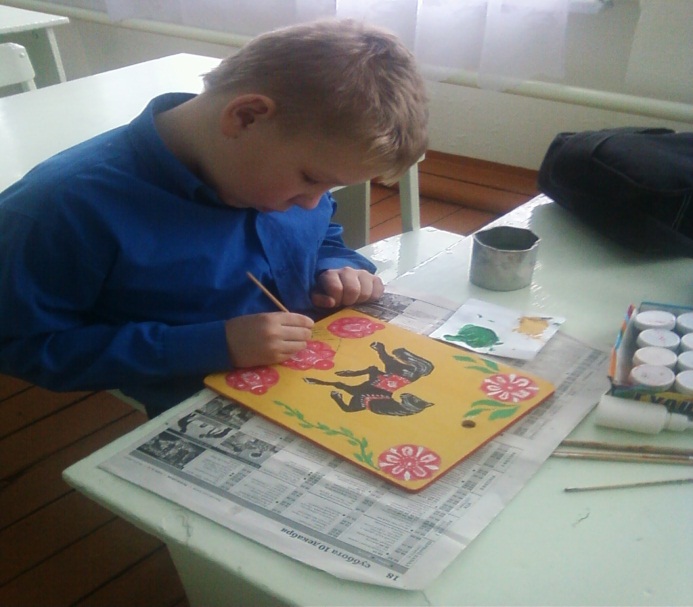 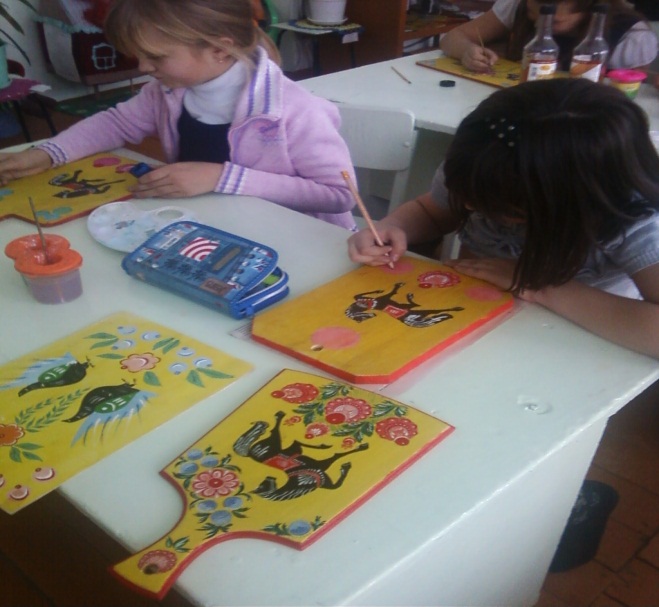 Символика  России                                                 «Нет пожарам»








   
       Новогодний переполох                                                Мамин день
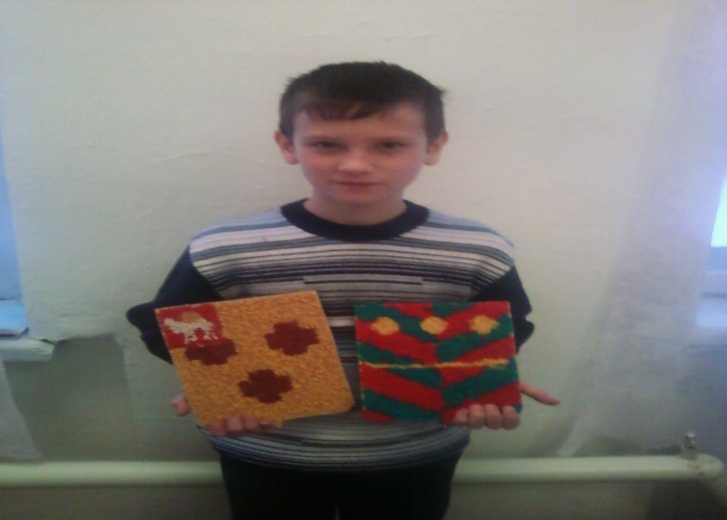 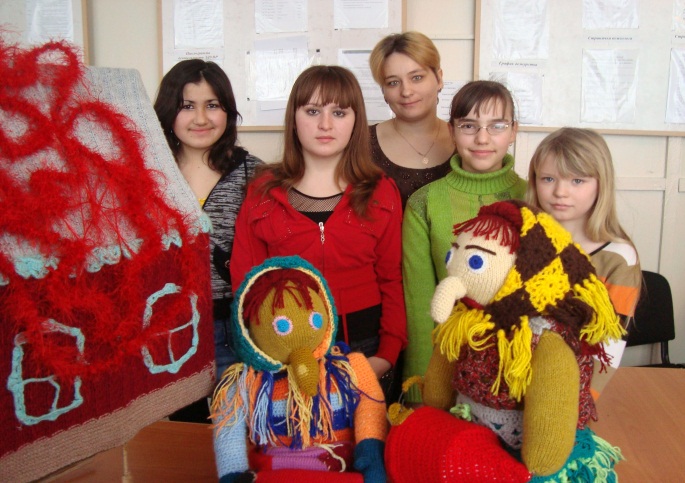 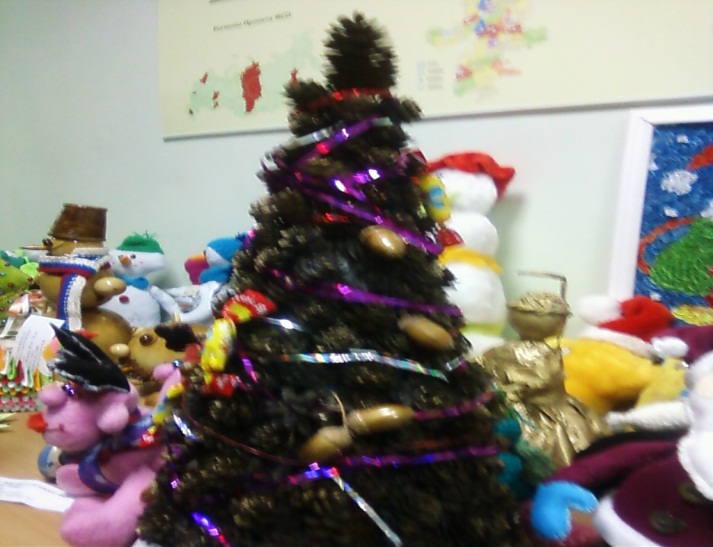 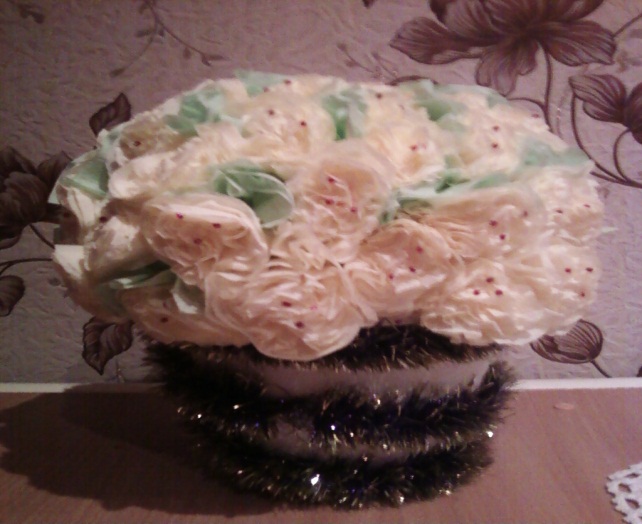 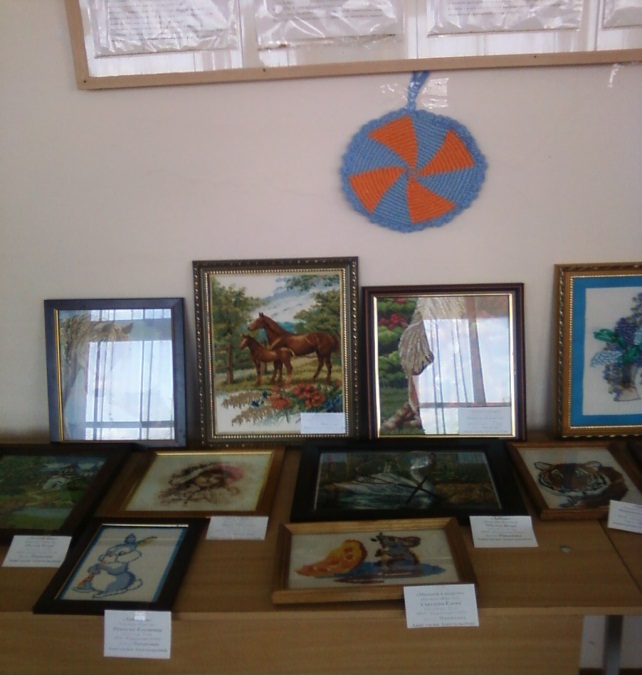 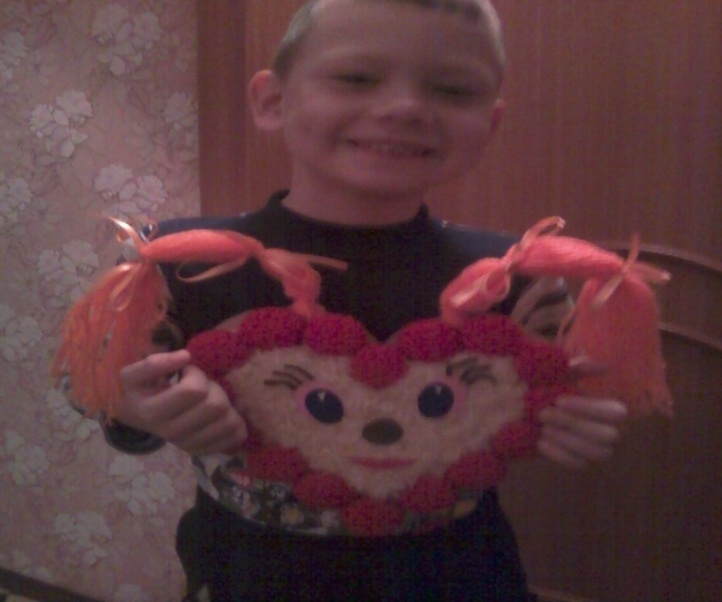 МКУ «Бобровская Павленковская                        МКДОУ «Кварцитный д/сад»           модельная библиотека»








                                              МКОУ «Кварцитная ООШ»
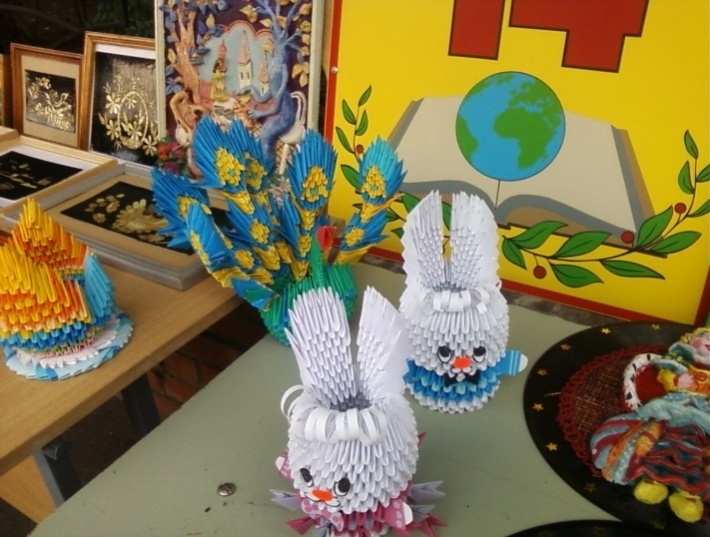 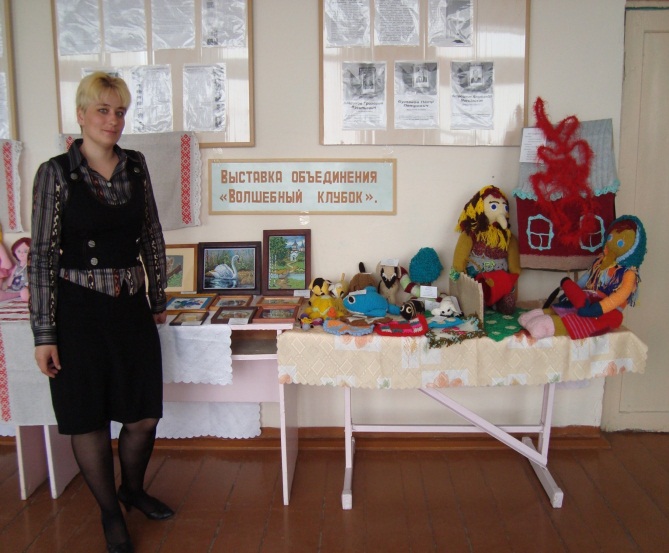 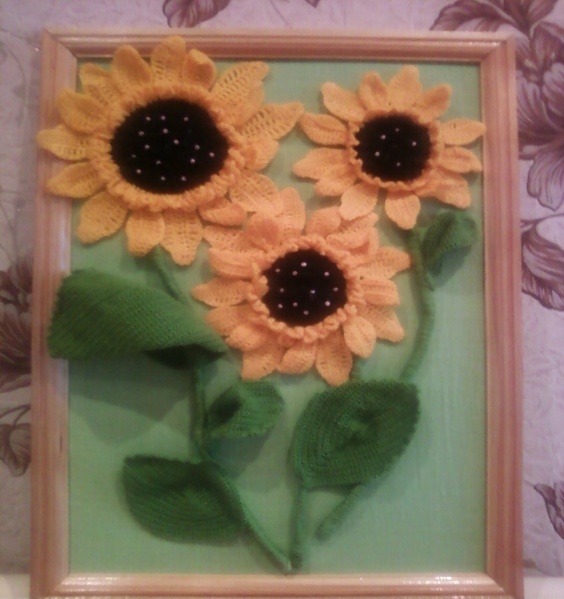 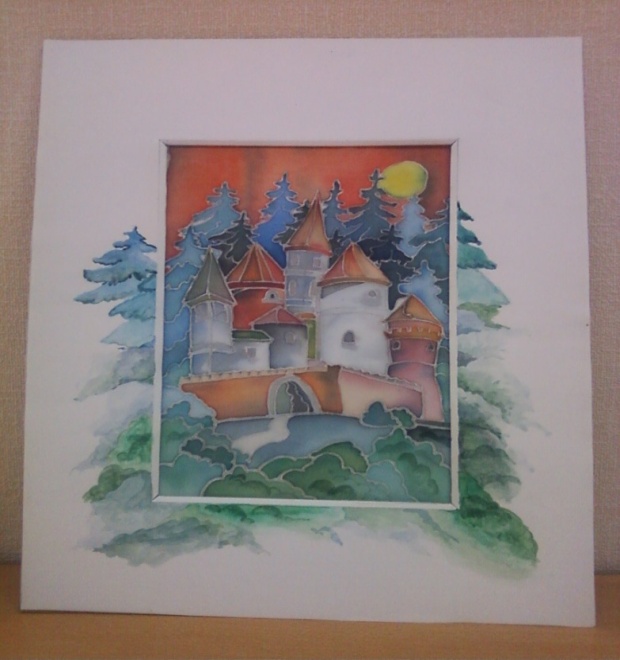 Вязание крючком                                                   Холодный батик











        Вышивка атласными лентами                                 Бисероплетение
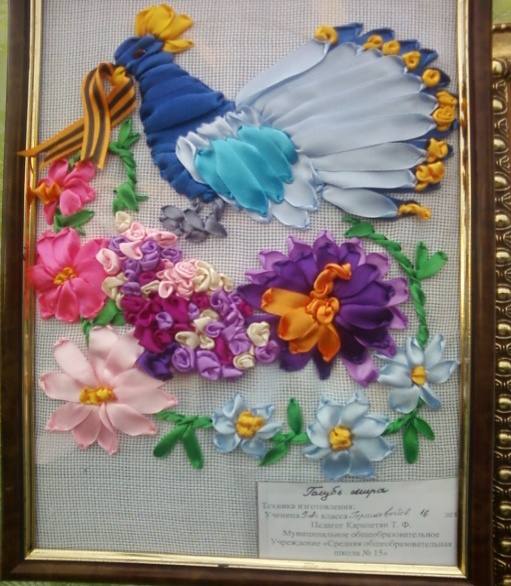 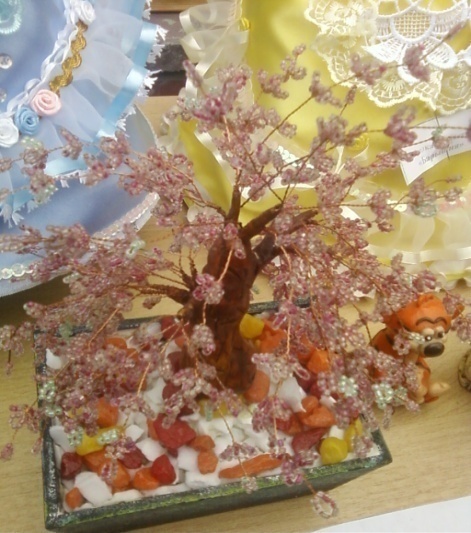 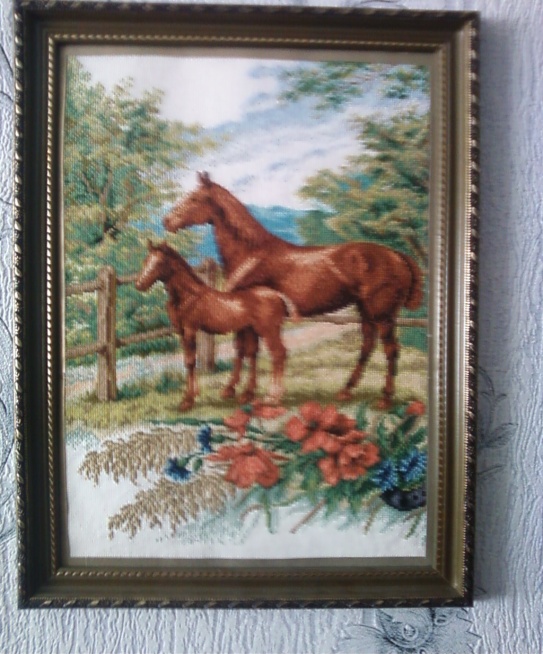 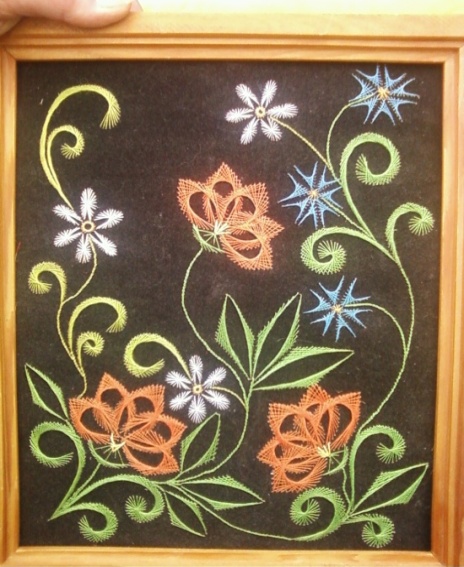 Вышивка крестиком                                                     Изонить (нитяная графика)









      Городецкая роспись                                                        Вязание спицами
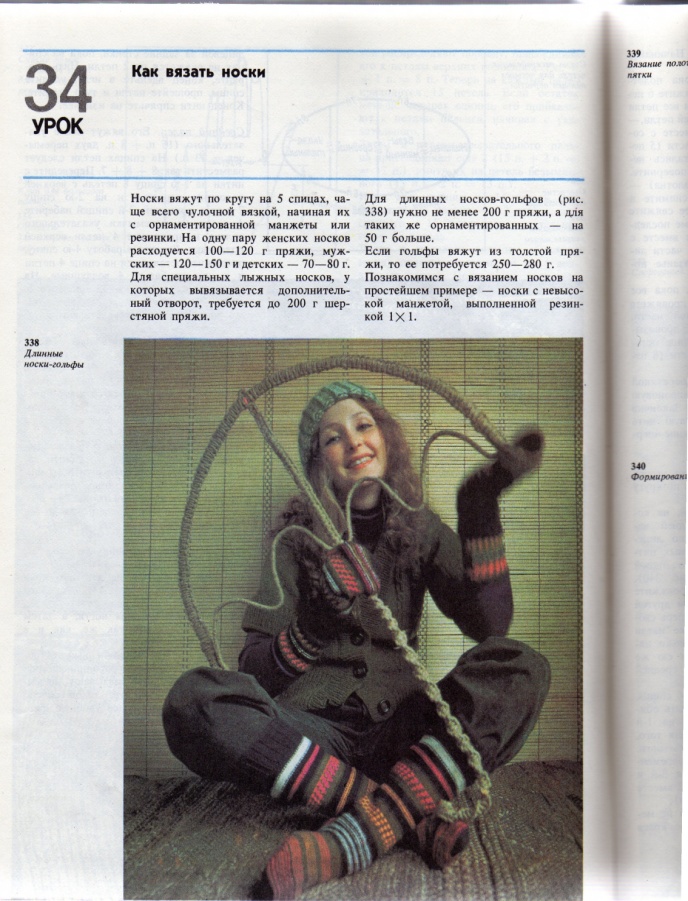 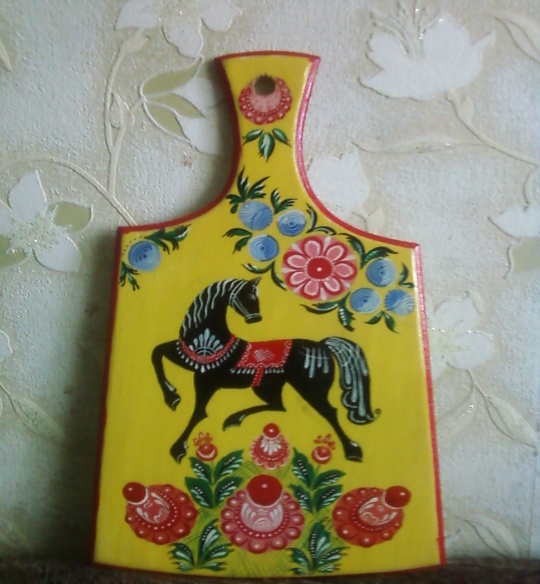 НАШИ ДОСТИЖЕНИЯ
«Мозаика детства» - 31 грамота
Городской конкурс «Пожарам нет» -         I место ( 4 грамоты)
Районный конкурс «Пожарам нет» -         I место (5 грамот)
«Символика России» - I место 
«Мир вокруг нас» - 5 грамот
«Новогодний переполох» - 8 дипломов
«Русская армия 1812 года» -3 грамоты